CLASSIC ROADSIDE
Whanganui
SH3 - Turakina (IN)
PANEL ID: WHAN01-61
7,731No
Orientation:Physical Size:
Daily Visuals:Illuminated:
140°6 x 3m
This panel located on SH3 in Turakina in rural Manawatū faces audiences from Palmerston North, Marton and Bulls en route to Whanganui 27km away. The Rātana religious and political movement originated at nearby Rātana Pā. This panel is perfectly located to promote road trip essentials of confectionery, fast-food, petrol and road safety. This location is a standout for audiences that visit Outdoor Stores, Car Dealerships, Travel Agents, QSR and more (LANDMARKS ID).
Find on Google Maps
Find on Google Maps
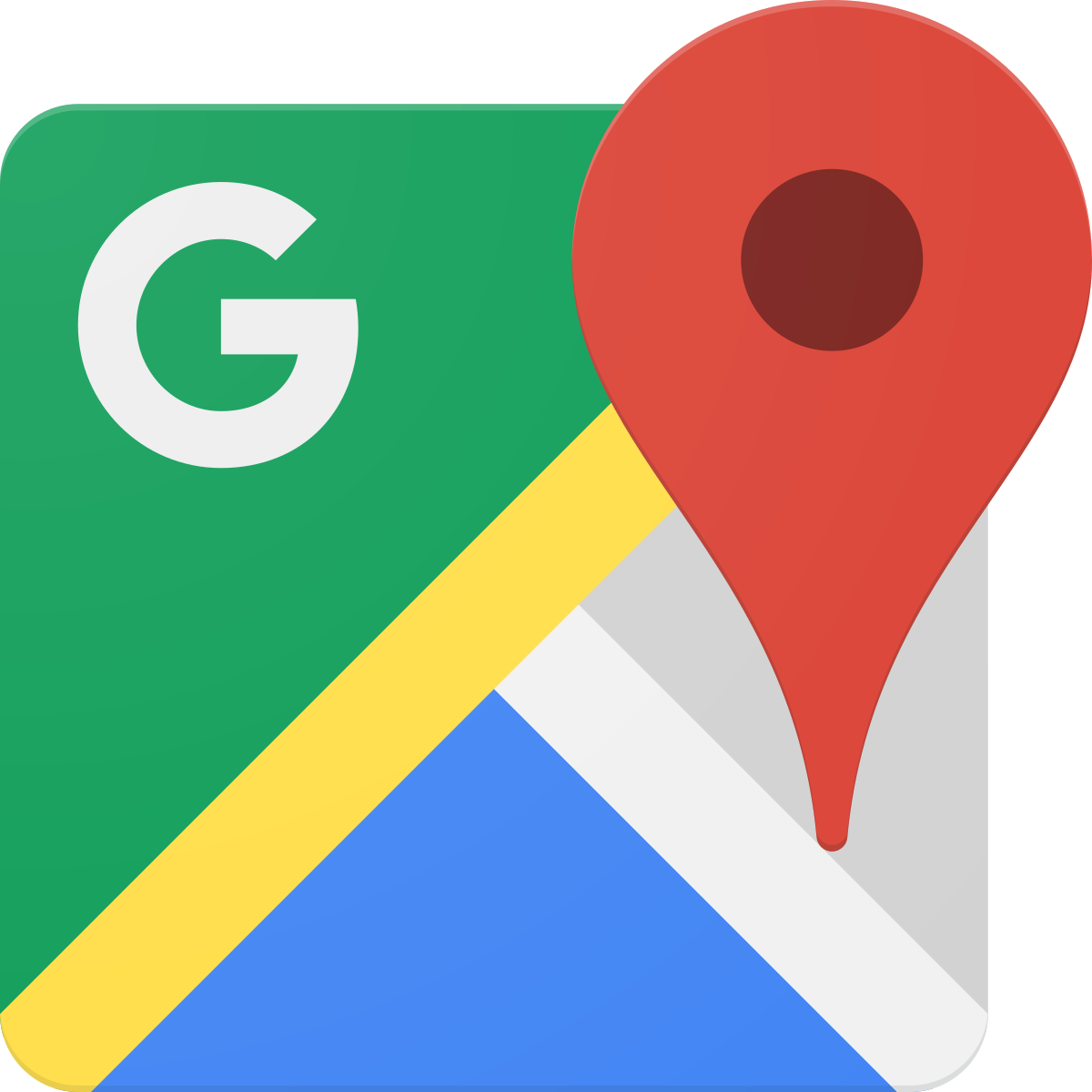 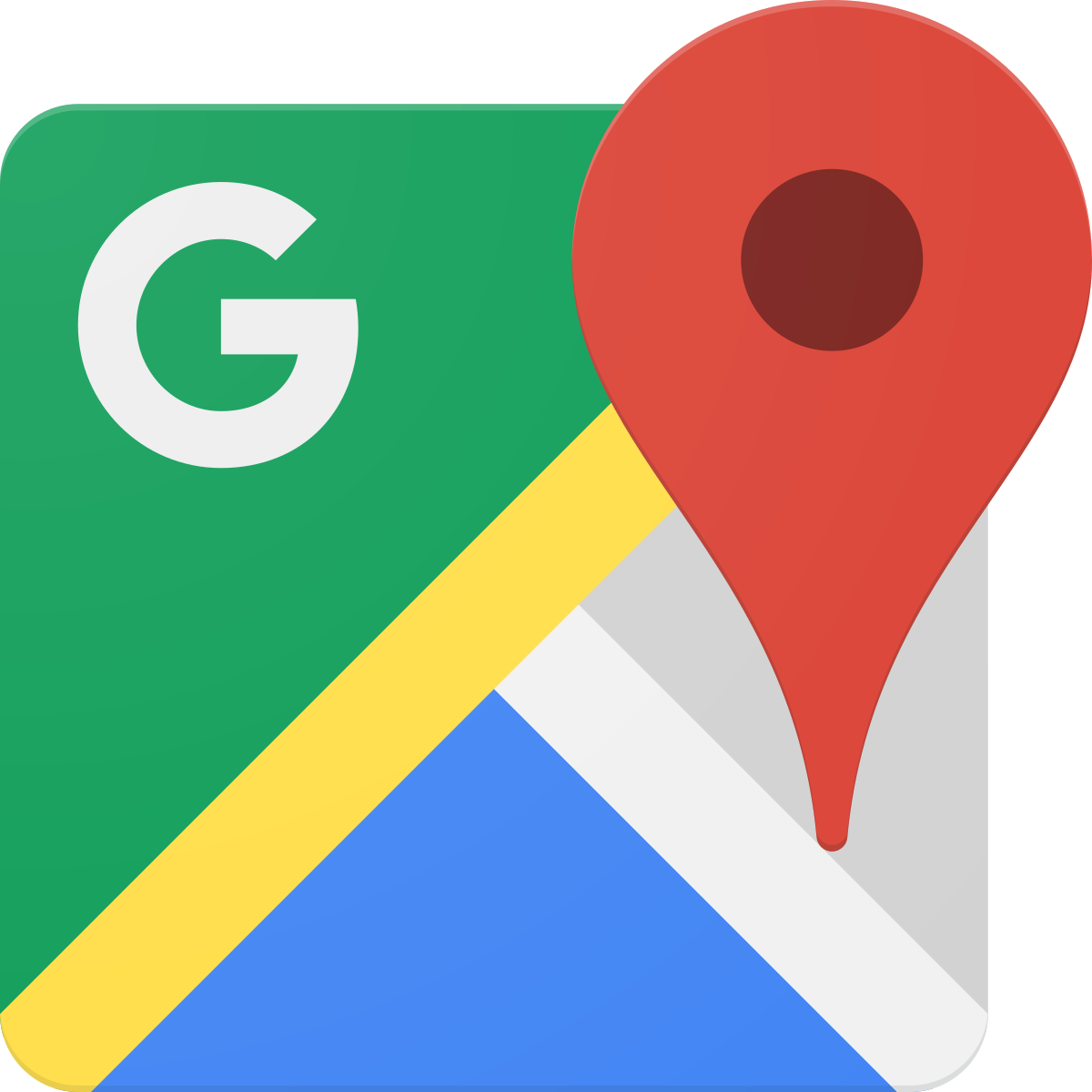